ONA TILI
6- sinf
MAVZU: HOZIRGI VA KELASI ZAMON SIFATDOSHLARI
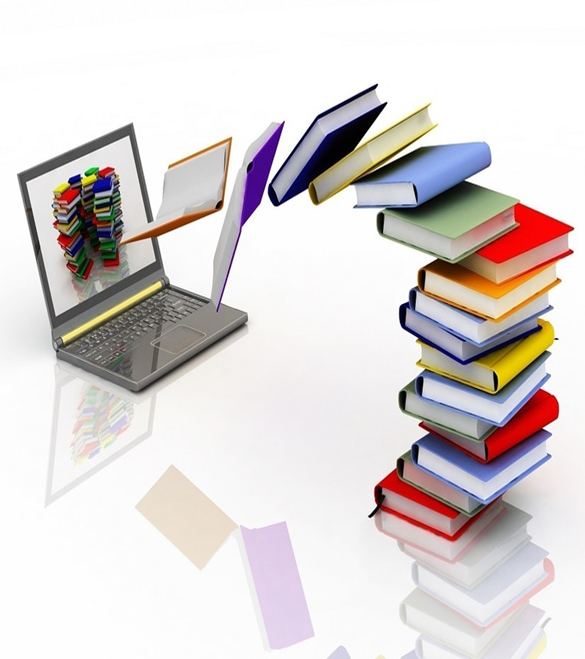 1- topshiriq
Quyida berilgan sifatdoshlarni tarkibiy qismlarga ajrating. Sifatdosh shakli qaysi zamonni ifodalashini ayting.
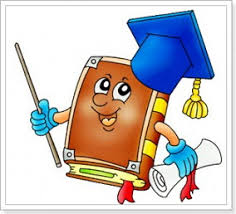 hozirgi zamon
yurayotgan (mashina)
boradigan (joy)
kelasi zamon
o‘qiydigan (kitob)
kelasi zamon
kuylayotgan (bola)
hozirgi zamon
3- topshiriq
Yuqoridagi sifatdoshlarning bo‘lishsiz shaklini yasang.
yurmayotgan (mashina)
bormaydigan (joy)
o‘qimaydigan (kitob)
kuylamayotgan (bola)
BILIB OLING!
Hozirgi zamon sifatdoshi fe’l asoslariga   -(a)yotgan qo‘shimchasini qo‘shish bilan yasaladi.
   Kelasi  zamon  sifatdoshi  fe’l  asoslariga  -ydigan, -adigan,     -(a)r qo‘shimchalarini qo‘shish bilan yasaladi.
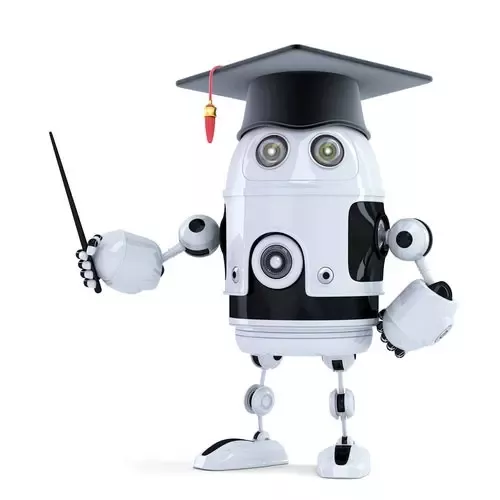 156- mashq
Gaplarni ko‘chiring. Sifatdoshlarni topib, yasalishini tushuntiring.
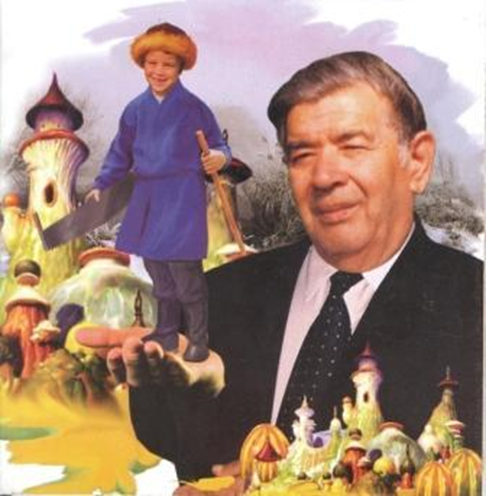 Endigina ko‘tarilib kelayotgan oy sarg‘ish nurlar sochib, tun qo‘ynida mudrayotgan pastqam uylarning tomlarini, daraxtlarning yalang‘och novdalarini yoritib turardi. (X. To‘xtaboyev)
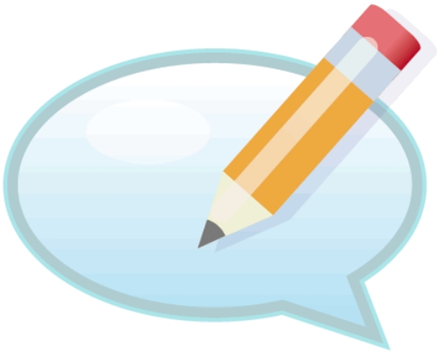 156- mashq
Gaplarni ko‘chiring. Sifatdoshlarni topib, yasalishini tushuntiring.
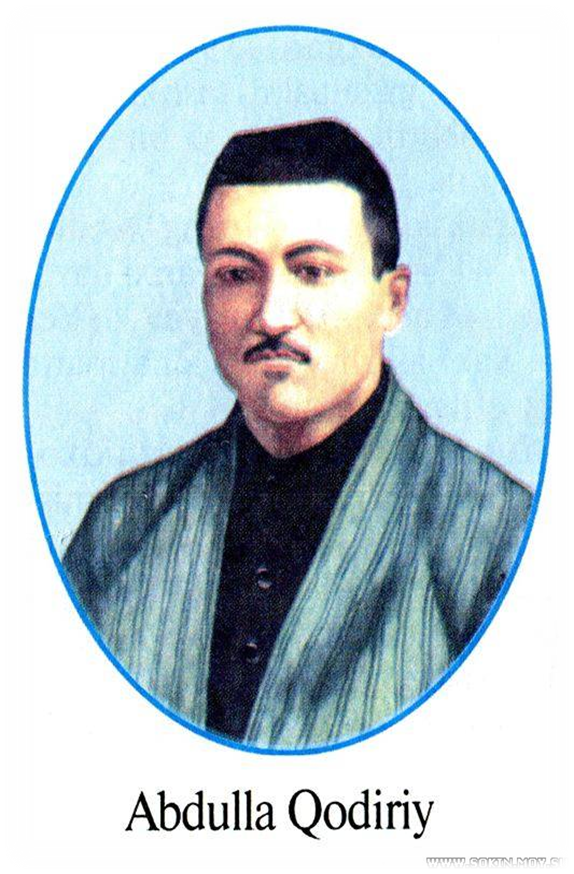 Chuqur ariqdan toyimni sug‘orib chiqayotganimda bir to‘da uloqchi-chavandozlar uchrab qoldilar. (A. Qodiriy)
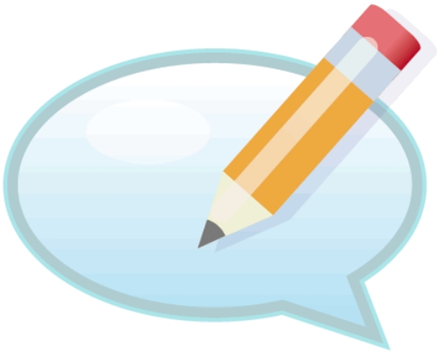 157- mashq
Kelasi zamon sifatdoshlarini topib, hosil bo‘lishini tushuntiring.
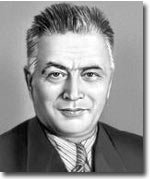 Eshon otasining vasiyatiga amal qilib, to‘rdan joy tegmaydigan, poygakda choy tegmaydigan bir odam bo‘lib yetishibdi. 
                       (Abdulla Qahhor)
158- mashq
So‘z birikmalari tarkibidagi kelasi zamon sifatdoshlarini o‘tgan va hozirgi zamon sifatdoshlariga aylantiring, so‘ng ular ishtirokida gaplar tuzing.
ichilgan suv
ichilayotgan suv
bajarilgan ish
bajarilayotgan ish
qilingan to‘y
qilinayotgan to‘y
Mustaqil bajarish uchun topshiriq:
159-mashq. Qaytmoq, keltirmoq, ikkilanmoq, anglamoq, yanglishmoq fe’llaridan o‘tgan, hozirgi va kelasi zamon sifatdoshlarini yasang va ular ishtirokida gaplar tuzing.
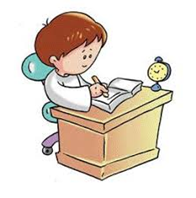